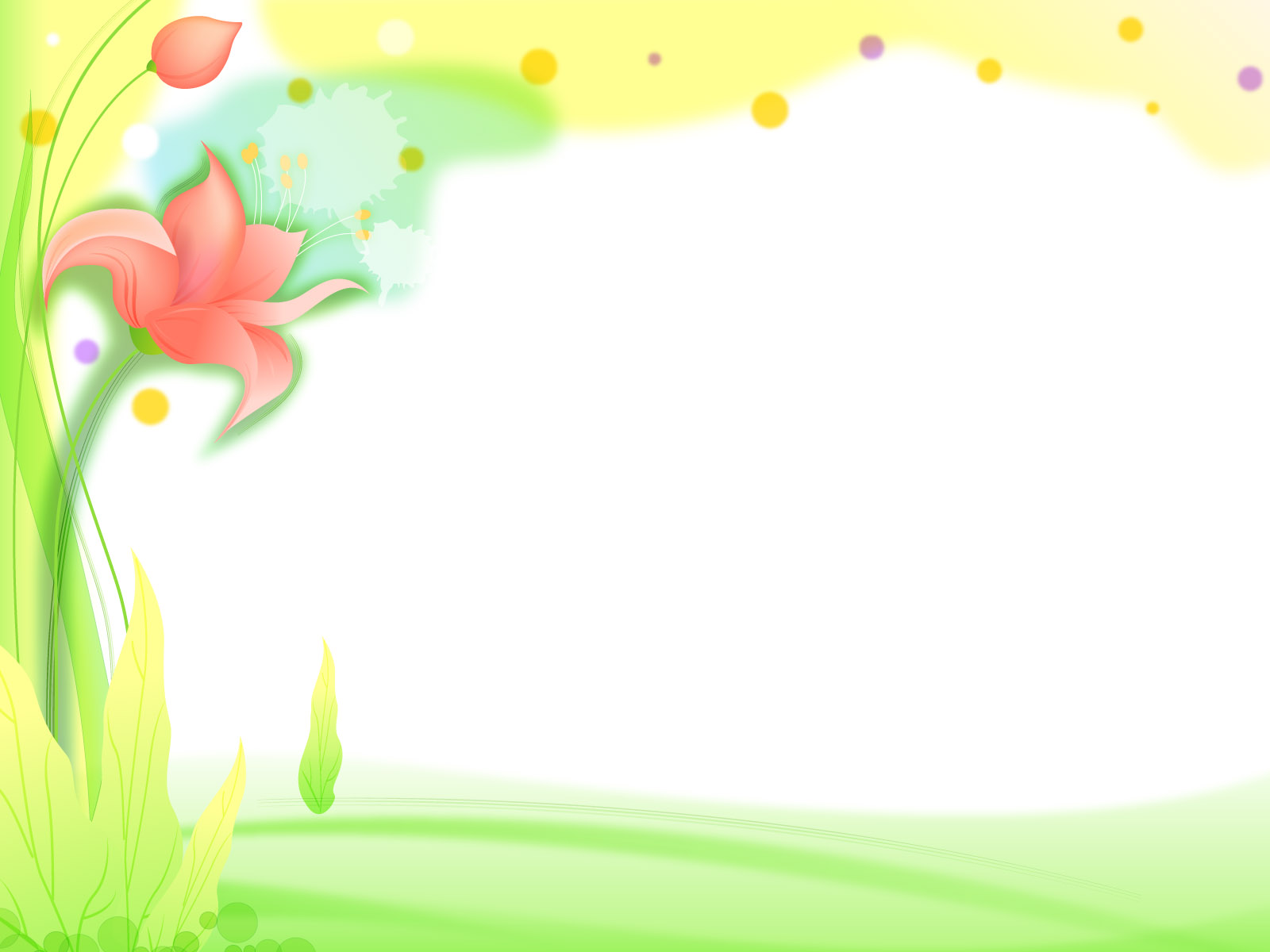 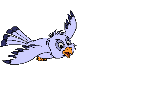 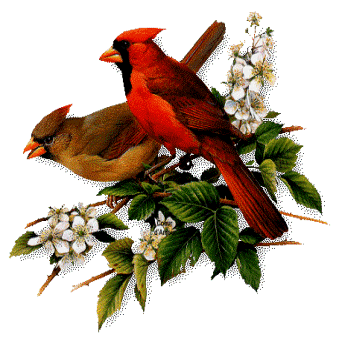 PHÒNG GD&ĐT HUYỆN AN DƯƠNG
TRƯỜNG MẦM NON ĐẶNG CƯƠNG
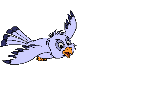 CHÀO MỪNG HỘI THI 
GIÁO VIÊN DẠY GIỎI GIÁO DỤC MẦM NON CẤP HUYỆN
PHẦN THI THUYẾT TRÌNH
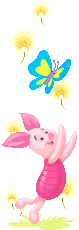 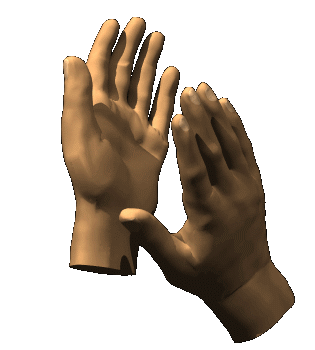 Năm học 2023 - 2024
PHÒNG GD&ĐT HUYỆN AN DƯƠNGTRƯỜNG MẦM NON ĐẶNG CƯƠNG----------------------------------
HỘI THI GIÁO VIÊN DẠY GIỎI GIÁO DỤC MẦM NON CẤP HUYỆN NĂM HỌC 2023- 2024
BÁO CÁO
BIỆN PHÁP NÂNG CAO CHẤT LƯỢNG CÔNG TÁC
 CHĂM SÓC NUÔI DƯỠNG GIÁO DỤC TRẺ

TÊN BIỆN PHÁP: “Một số biện pháp xây dựng lớp học hạnh phúc nhằm nâng cao chất lượng chăm sóc giáo dục trẻ 4- 5 tuổi
 trong trường mầm non.”
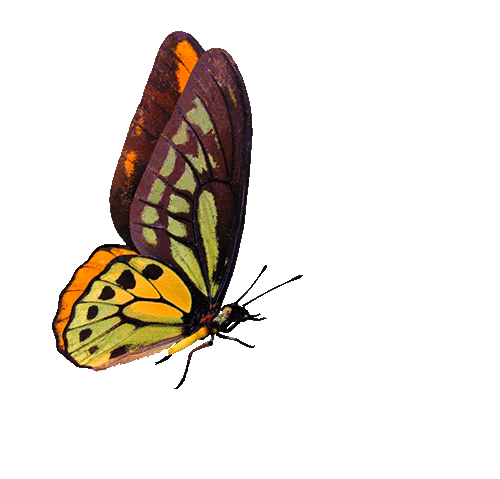 Tác giả: Phạm Thị Kim Ngân 
Giáo viên trường mầm non Đặng Cương
Đặng Cương, tháng 02 năm 2024
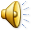 ĐẶT VẤN ĐỀ
1. Lý do chọn đề tài
“Một đứa trẻ sống trong hạnh phúc sẽ tìm được tình yêu và cái đẹp. Trẻ em hạnh phúc, cô giáo cũng hạnh phúc, thế giới cũng hạnh phúc”.
Đối với trẻ, để có được hạnh phúc, trước hết là được sống trong một gia đình hạnh phúc, được sự yêu thương của bố mẹ và người thân. Bên cạnh đó, trẻ cần được trưởng thành trong ngôi trường hạnh phúc, lớp học hạnh phúc, mà ở đó trẻ được vui chơi, học tập, được yêu thương và tôn trọng.
I.
MđĐ
Trẻ mẫu giáo 4- 5 tuổi Trường Mầm non Đặng Cương
 huyện An Dương thành phố Hải Phòng.
2) Đối tượng nghiên cứu
- Giúp giáo viên rèn luyện khả năng kiềm chế cảm xúc tiêu cực.
- Giúp trẻ thoải mái thể hiện cảm xúc, bộc lộ suy nghĩ, tính cách của bản thân.
- Để cha mẹ trẻ hiểu được ý nghĩa, tầm quan trọng của việc phối kết hợp giáo dục trẻ giữa gia đình và nhà trường.
3) Mục tiêu của biện pháp
1. Thực trạng
NỘI DUNG
Khó khăn
 - Một số trẻ còn nhút nhát, thiếu tự tin, chưa dám thể hiện tình cảm yêu thương với cô và bạn. 
- Nhiều phụ huynh quá bận rộn với cuộc sống nên chưa dành nhiều thời gian quan tâm tới cảm xúc con em mình, còn ngần ngại việc trao đổi với cô về tình hình của trẻ.
Thuận lợi
- Năm học 2023- 2024, trường MN Đặng Cương thực hiện mô hình điểm: “Xây dựng trường mầm non hạnh phúc, tôn trọng quyền trẻ em” nên các điều kiện về cơ sở vật chất rất đảm bảo.
- Giáo viên có ý thức trong việc bồi dưỡng cảm xúc tích.
- Đa số trẻ ngoan, lễ phép, vui thích khi đi học.
II.
MđĐNỘNỘII
3. ÁP DỤNG 
BIỆN PHÁP
Biện pháp 2
Biện pháp 1
Tạo không khí vui vẻ, hạnh phúc trong lớp học.
Xây dựng môi trường lớp học gần gũi, thân thiện, an toàn với trẻ.
a
M
Mô tả 
biện pháp
Biện pháp 3
Phối kết hợp với phụ huynh học sinh tạo mối quan hệ tối giữa gia đình và nhà trường.
Biện pháp 1: Xây dựng môi trường lớp học gần gũi, thân thiện, an toàn với trẻ.
.
a. Xây dựng môi trường lớp học gần gũi, thân thiện.
+ Khi tạo môi trường trong lớp, tôi tạo các góc phù hợp, đảm bảo diện tích cho số trẻ hoạt động. Ở một vài chủ đề, tôi đổi chỗ và thay đổi đồ dùng, đồ chơi để hấp dẫn trẻ.
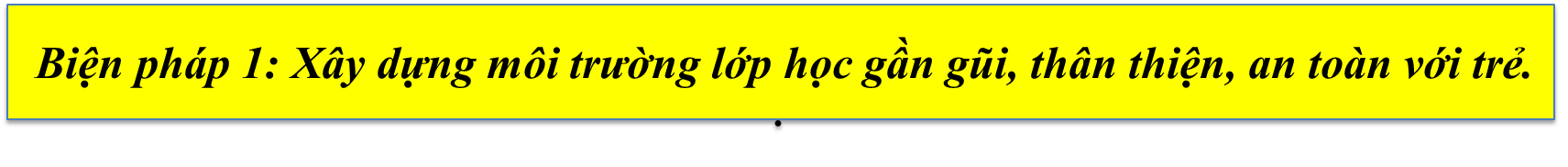 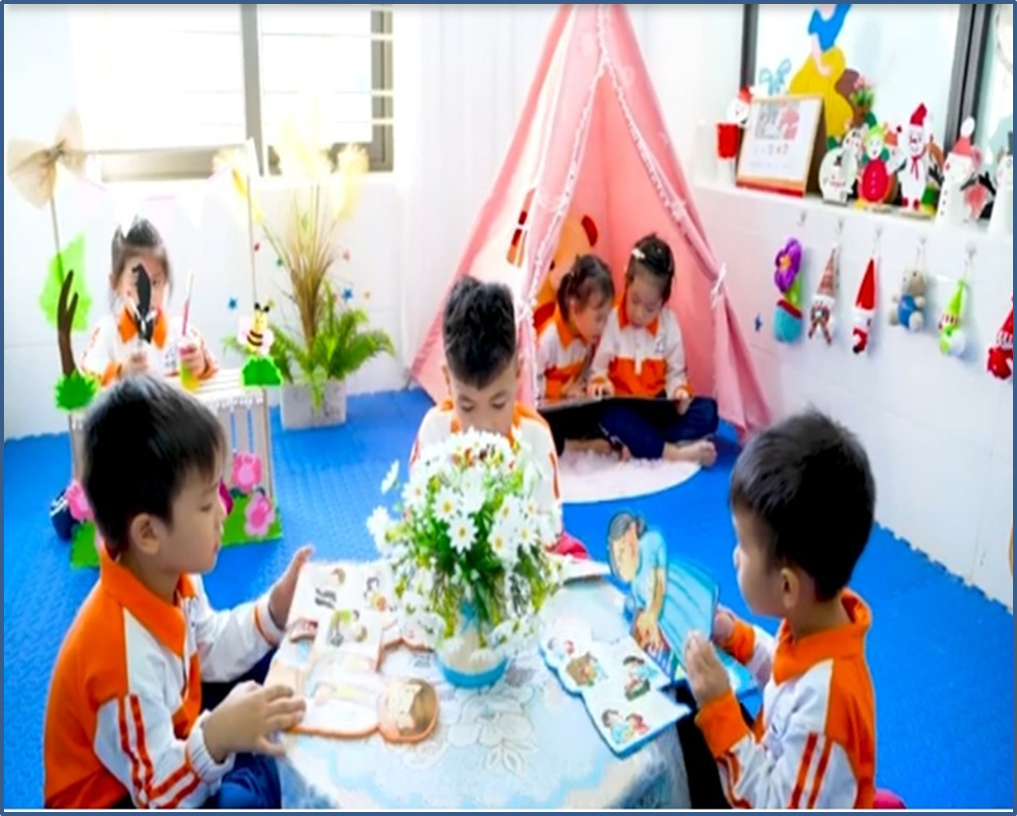 Các góc đảm bảo đủ ánh sáng, tạo không gian mở để trẻ được hoạt động tối đa. Đồ dùng, đồ chơi đảm bảo thuận tiện, phong phú. Vị trí giá đồ chơi vừa tầm với của trẻ cho trẻ dễ thấy, dễ lấy và dễ cất.
Biện pháp 1: Xây dựng môi trường lớp học gần gũi, thân thiện, an toàn với trẻ
.
b. Xây dựng môi trường lớp học an toàn
*Ở trong lớp học: Các giá đồ chơi, tủ được bắt vít chắc chắn vào tường. Sàn nhà vệ sinh phải khô, các đồ dùng chất tẩy rửa tôi để lên kệ cao, và đặc biệt không chứa nước trong nhà vệ sinh.
Biện pháp 1: Xây dựng môi trường lớp học gần gũi, thân thiện, an toàn với trẻ
.
*Ở ngoài lớp học: Trước khi cho trẻ ra chơi, tôi kiểm tra khu vực chơi xem có đảm bảo an toàn không. Trong khi trẻ chơi, tôi bao quát, chú ý trẻ ở mọi lúc, mọi nơi để đảm bảo an toàn tuyệt đối cho trẻ.
Biện pháp 2: Tạo không khí vui vẻ, hạnh phúc trong lớp học.
* Tạo tiếng cười vui vẻ, không khí thoải mái cho trẻ mỗi khi trẻ đến lớp
+ Trước khi vào lớp, các bé sẽ tự mình lựa chọn một cách chào hỏi với cô giáo trong “Menu lựa chọn” treo ngay ở cửa. Ví dụ: 
+ Với hình ảnh trái tim yêu thương: Tôi nhẹ nhàng ôm trẻ vào lòng. 
+ Với hình ảnh nốt nhạc: Tôi và trẻ cùng nhau nhún nhảy, lắc lư… tùy theo cảm hứng của trẻ.
Biện pháp 2: Tạo không khí vui vẻ, hạnh phúc trong lớp học.
Thông qua 
hoạt động học
+ Đổi mới phương pháp dạy học sáng tạo.
+ Luôn quan sát, tạo cơ hội khuyến khích trẻ tham gia các hoạt động.
Thông qua hoạt động vui chơi
Luôn tạo sự gần gũi không khí vui tươi hứng khởi, thoải mái cho trẻ
Thông qua hoạt động ăn ngủ
+ Tôi đề xuất nhà trường tổ chức buổi tiệc buffet để tạo sự mới lạ trong bữa ăn cho trẻ.
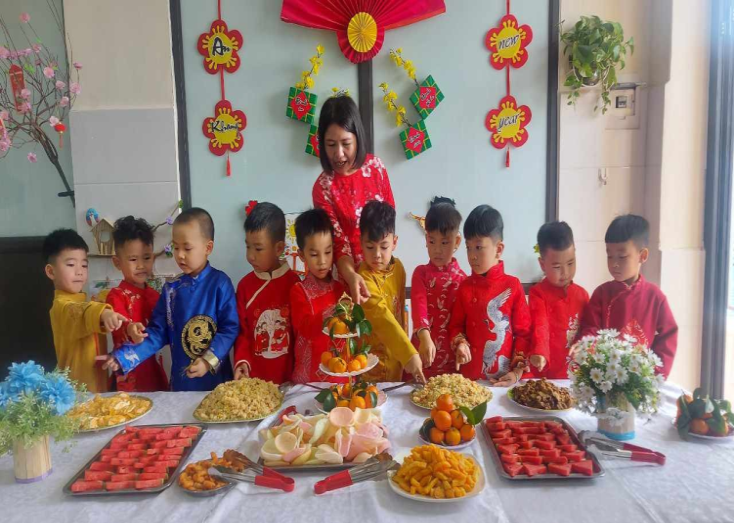 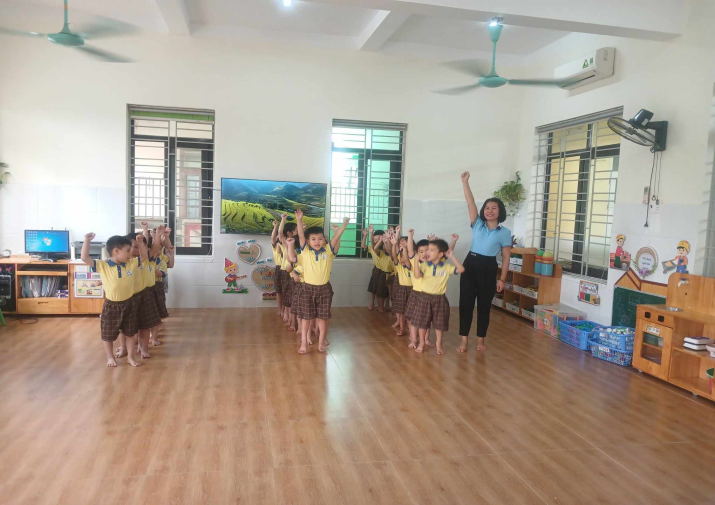 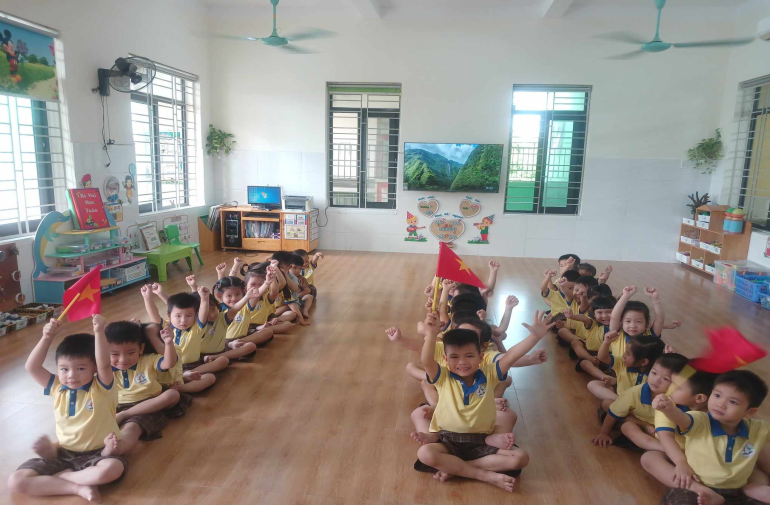 Biện pháp 3: Phối kết hợp với phụ huynh học sinh tạo mối quan hệ tốt giữa
 gia đình và nhà trường.
Trong buổi họp đầu năm học, tôi đã chủ động trò chuyện, trao đổi với phụ huynh về tâm sinh lí của từng trẻ. Đồng thời, tôi cũng thường xuyên gặp gỡ, trao đổi thông tin hai chiều với các bậc phụ huynh về những điểm mạnh, điểm yếu của trẻ trong giờ đón trả trẻ để có biện pháp kịp thời trong việc chăm sóc giáo dục trẻ.
Biện pháp 3: Phối kết hợp với phụ huynh học sinh tạo mối quan hệ tốt giữa
 gia đình và nhà trường.
Tôi đã chủ động lập ra nhóm zalo lớp, từ đó tôi có thể trao đổi, cập nhật kịp thời thông tin, tình hình của trẻ tại lớp cho các bậc phụ huynh nắm bắt được.
Biện pháp 3: Phối kết hợp với phụ huynh học sinh tạo mối quan hệ tốt giữa
 gia đình và nhà trường.
Khi tổ chức các ngày lễ hội lớn trong năm, tôi có mời phụ huynh đến tham dự và tham gia chơi trò chơi cùng con để tạo cảm giác vui tươi, phấn khởi cho trẻ.
Biện pháp 3: Phối kết hợp với phụ huynh học sinh tạo mối quan hệ tốt giữa
 gia đình và nhà trường.
Phụ huynh tham gia dẫn chương trình “Ngày hội thể thao.”
Phụ huynh cùng chuẩn bị tiệc buffet cho trẻ.
- Giúp tôi tự trang bị cho mình và thực hành được các giá trị sống phù hợp với đạo đức, nhận cách nhà giáo.
- Giúp cha mẹ trẻ hiểu được ý nghĩa, tầm quan trọng của việc phối kết hợp giáo dục trẻ giữa gia đình và nhà trường.
b
Đánh giá biện pháp
- Khi ứng dụng giải pháp này trẻ lớp tôi yêu thích đến trường đến lớp, hứng thú tham gia các hoạt động.
Kết quả khi thực hiện giải pháp
Về phía PH
Về phía trẻ
Về phía giáo viên
c
- Khi trẻ đến lớp phấn khởi vui vẻ tôi cũng sẽ cảm thấy hạnh phúc, có động lực, hứng thú hơn với công việc hằng ngày. 
- Trẻ yêu cô, gần gũi chia sẻ với cô.
- Trẻ thích đi học, hạnh phúc khi tới lớp.
- Trẻ hứng thú, tích cực tham gia các hoạt động. 
- Trẻ được là chính mình, được vô tư thể hiện cảm xúc của bản thân.
- Phụ huynh yên tâm, tin tưởng cô giáo.
- Tích cực ủng hộ các hoạt động của lớp, ủng hộ các nguyên liệu làm đồ dùng đồ chơi.
MLKeeđĐ
KẾT LUẬN VÀ KHUYẾN NGHỊ
1. KHẢ NĂNG ÁP DỤNG
III.
MđĐNỘNỘII
Áp dụng cho toàn bộ lớp 4 tuổi trường mầm non Đặng Cương và các trường mầm non khác trong toàn huyện và Thành Phố.
KẾT LUẬN VÀ KHUYẾN NGHỊ
3. ĐỀ XUẤT, KIẾN NGHỊ:
- Tăng cường cơ sở vật chất nhằm phục vụ tốt hơn trong công tác chăm sóc, giáo dục trẻ.
- Tổ chức thêm buổi tập huấn, chuyên đề về xây dựng trường, lớp học hạnh phúc để chúng tôi được học hỏi.
2. KẾT LUẬN: 
Lớp học hạnh phúc là nơi mà trẻ được tôn trọng cảm xúc, được làm những gì mình thích, những gì mình say mê, là nơi trẻ tìm thấy sự an toàn, ấm áp, yêu thương.
III.
MđĐNỘNỘII
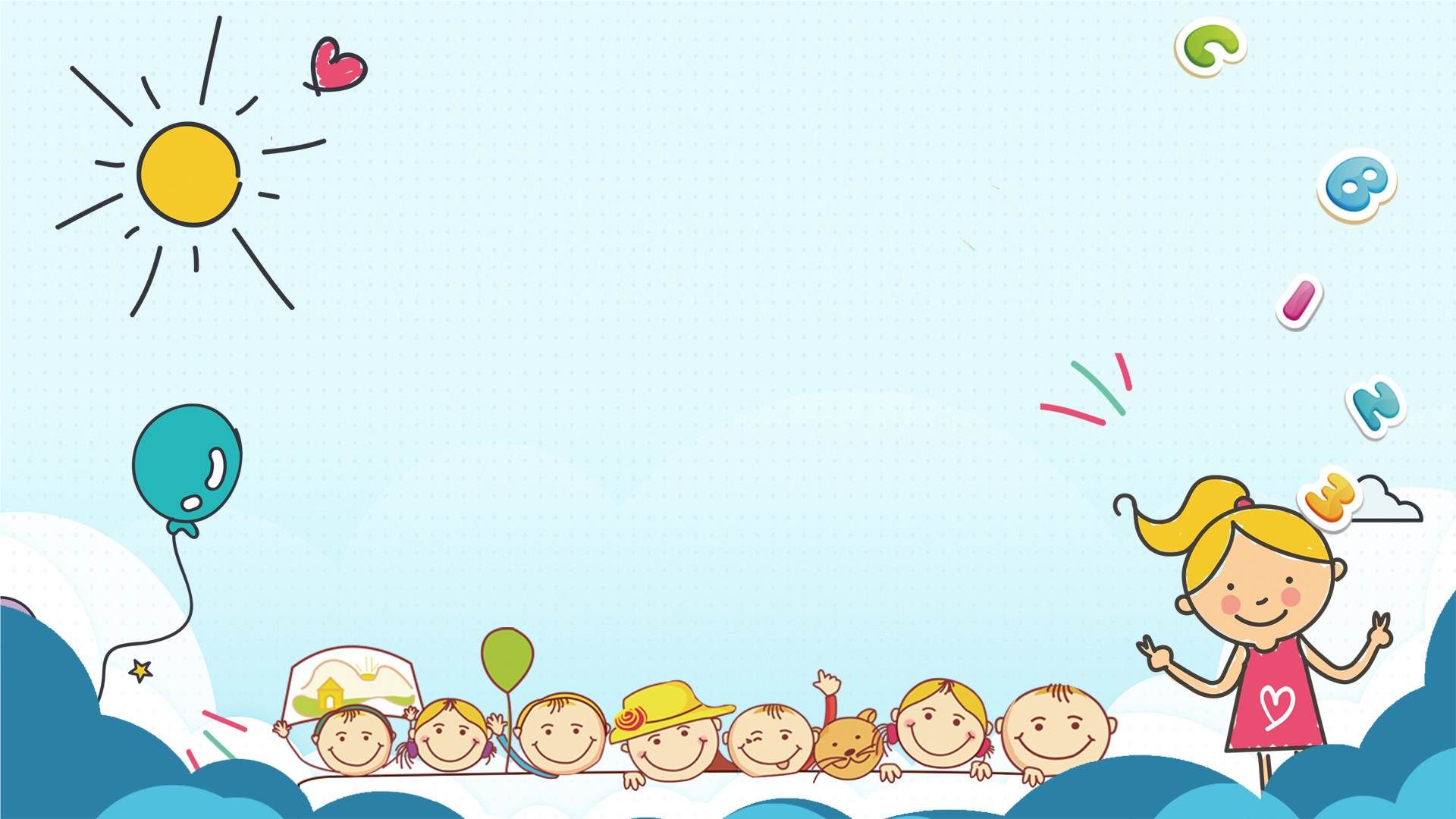 Xin trân trọng cảm ơn !